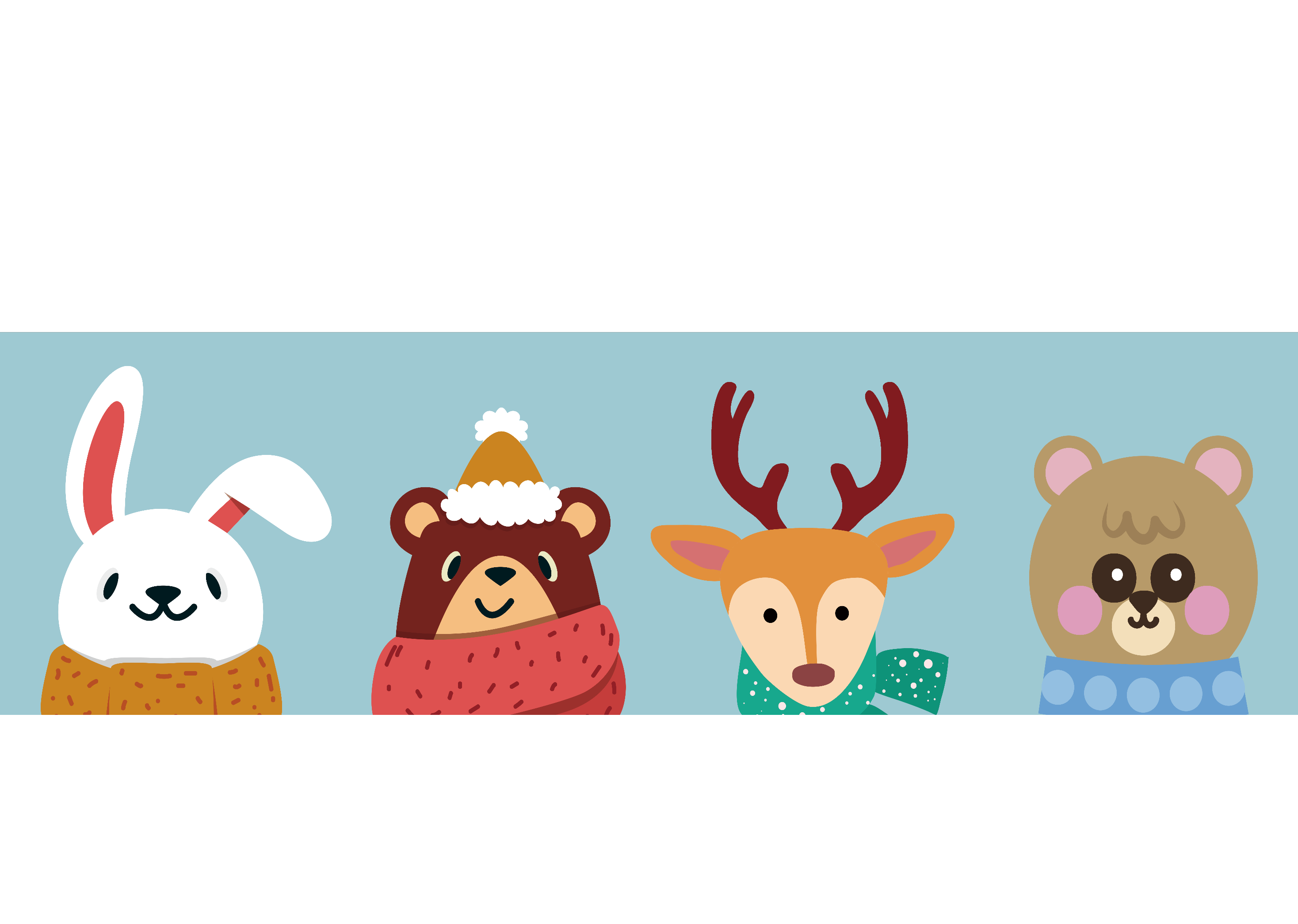 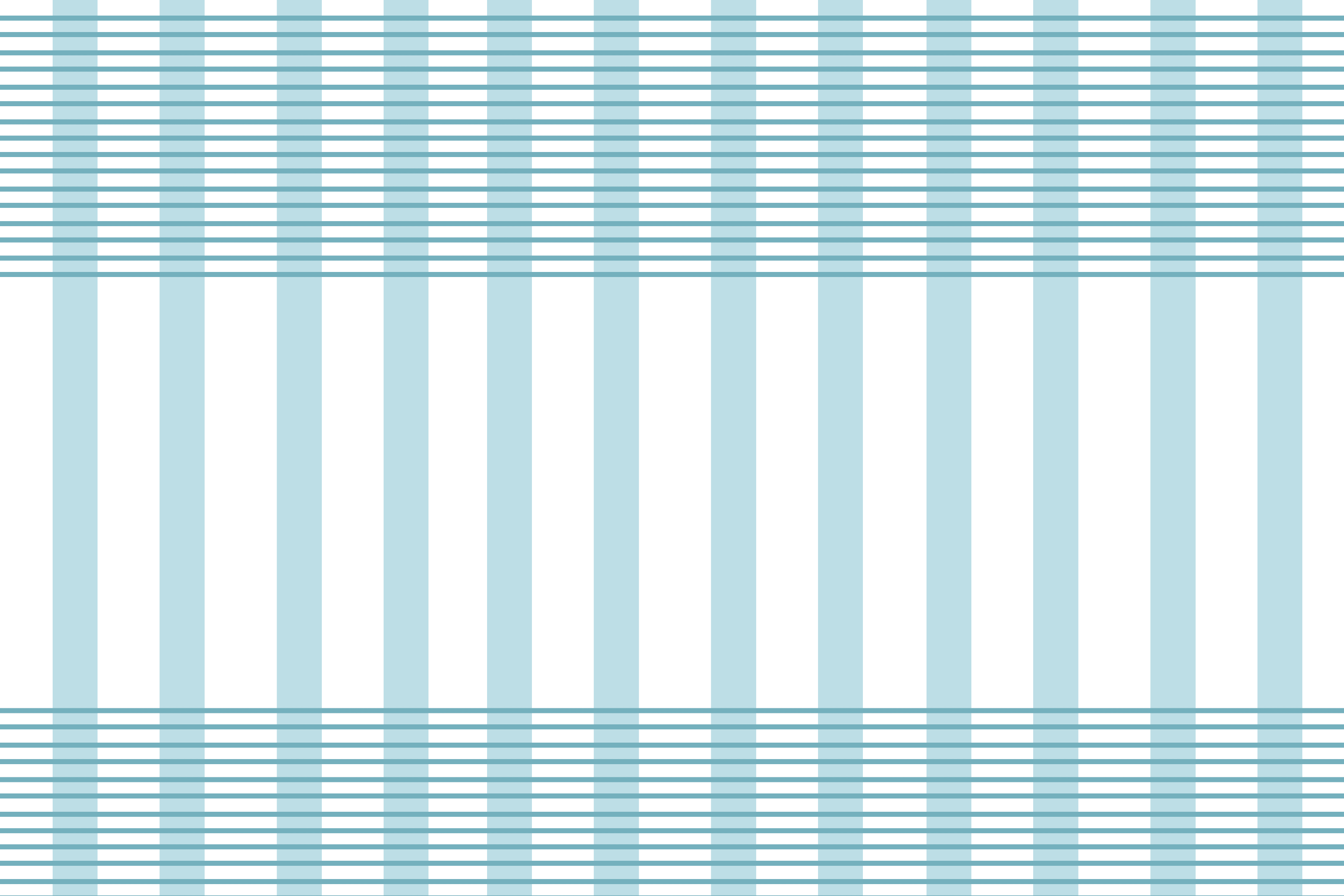 Xin chào tất cả các con!
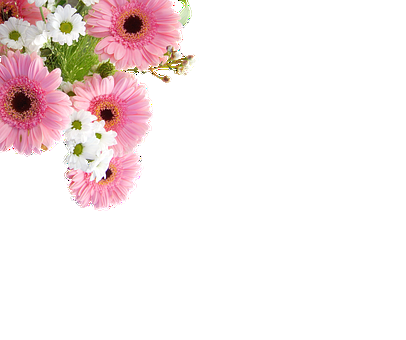 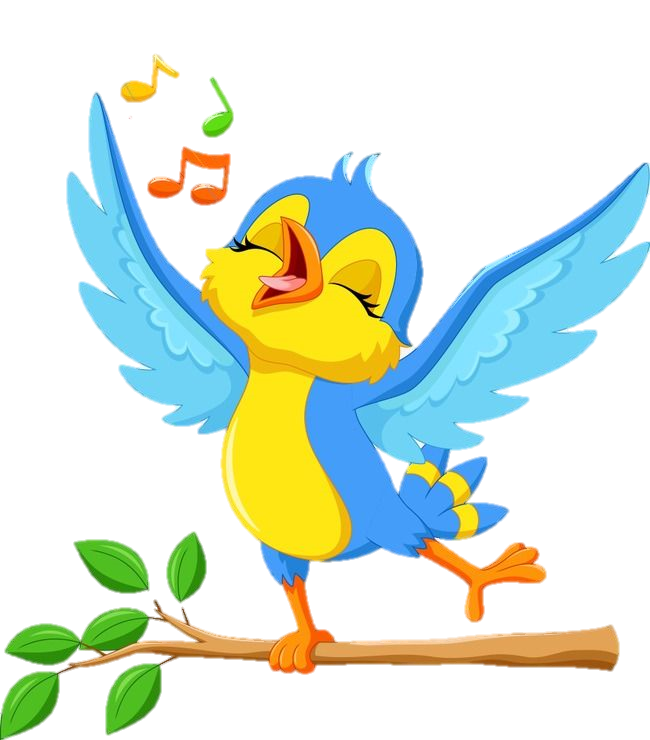 Khởi động
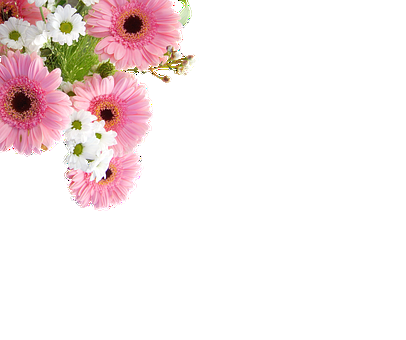 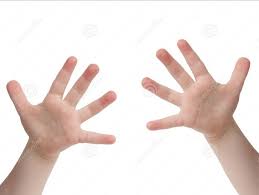 Đôi bàn tay của bạn nhỏ đã làm những việc gì?
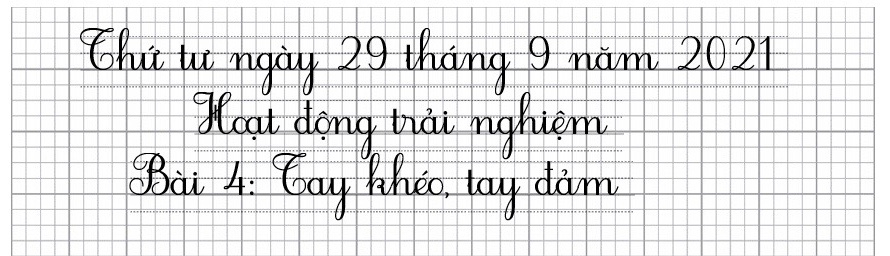 Mục tiêu bài học
Hiểu được lợi ích của việc rèn luyện thói quen cẩn thận để làm việc nhà cho khéo.
Thực hành một số công việc nhà vừa sức để thể hiện sự khéo léo.
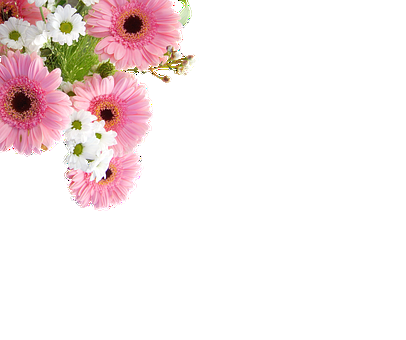 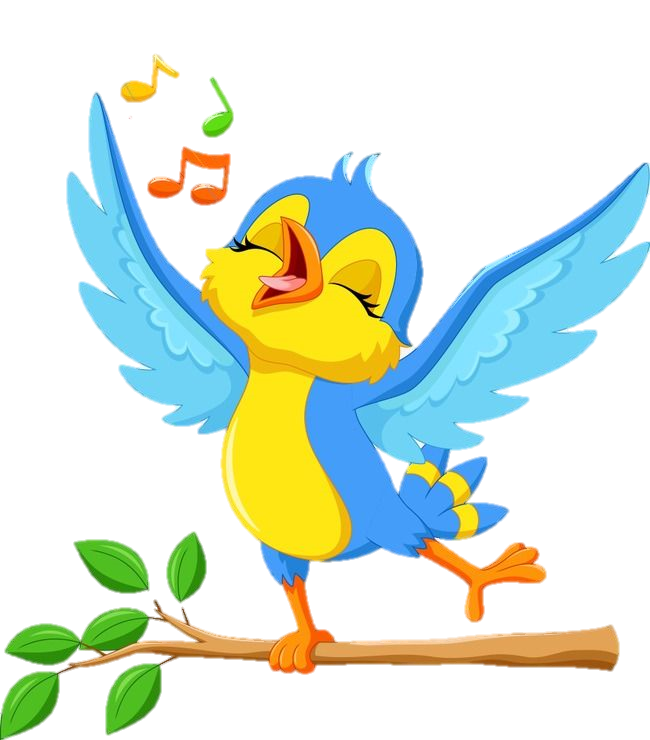 Khám phá
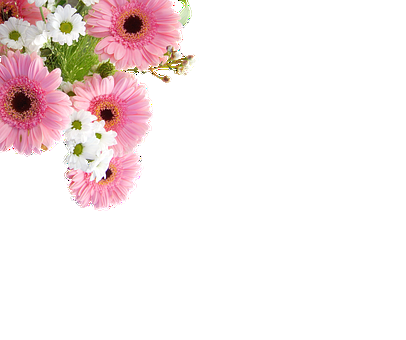 Kể câu chuyện “Cậu bé hậu đậu”
Tiếng bát rơi tạo ra âm thanh gì?
Tiếng bát rơi loảng xoảng
Nước đổ như thế nào, rơi xuống đâu, làm ướt đồ đạc nào trong nhà 
không?
Nước đổ đầy ra nhà, làm ướt hết bàn ghế, đồ đạc trong nhà.
Cậu bé làm đổ hết rổ rau xuống đất.
Điều gì xảy ra tiếp?
Không tập trung làm việc, vừa làm vừa chơi hoặc để ý đến một việc khác
Điều gì khiến cậu bé hay làm đổ vỡ, rơi đồ?
Cậu bé trong câu chuyện là người như thế nào?
Cậu bé trong câu chuyện là người hậu đậu
Qua câu chuyện của Úi Chà chúng mình rút ra được điều gì?
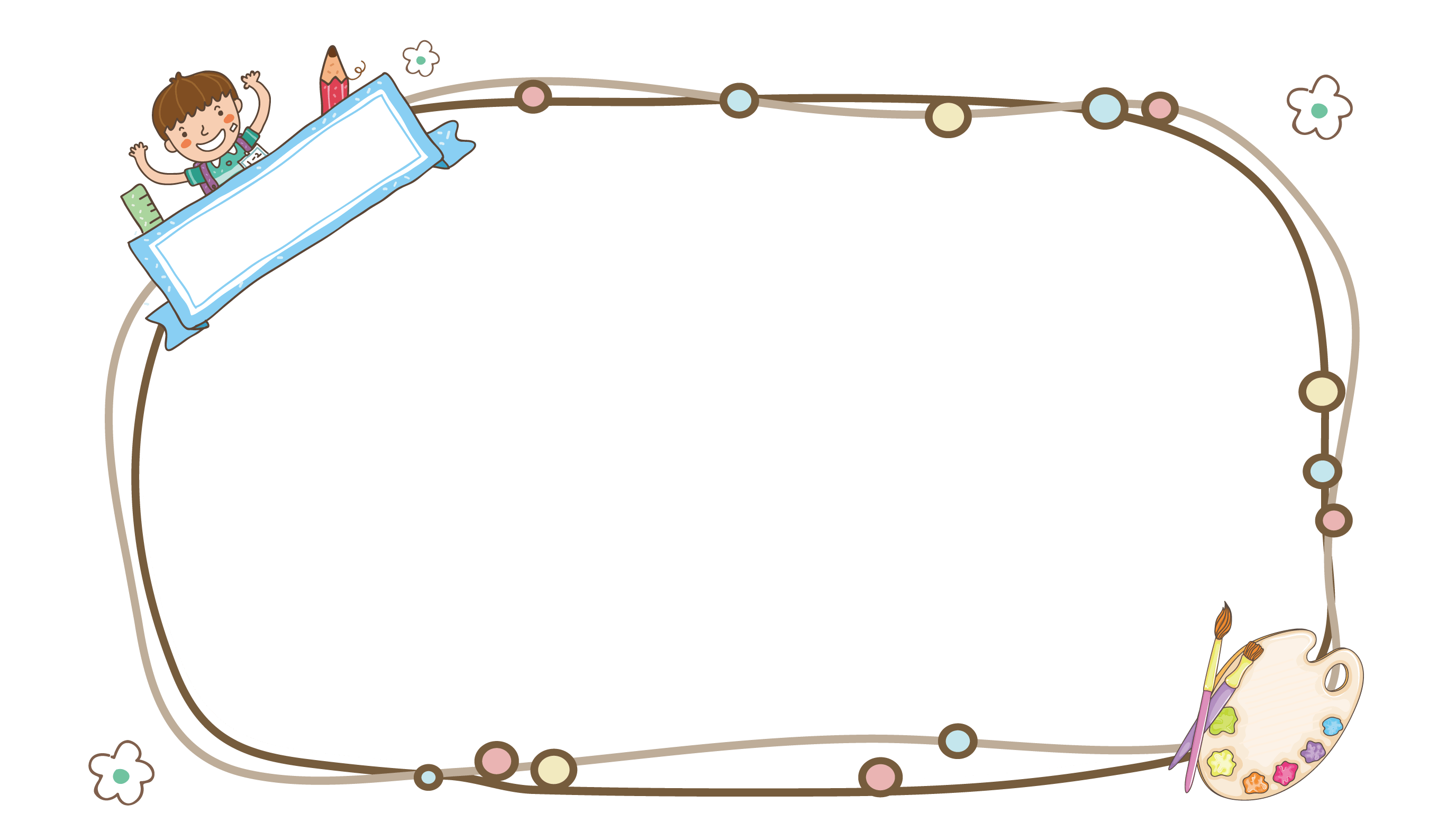 Kết luận
Khi làm bất cứ việc gì, chúng ta cũng cần phải cẩn thận, tập trung vào công việc để tránh làm rơi, vỡ đồ, làm hỏng việc.
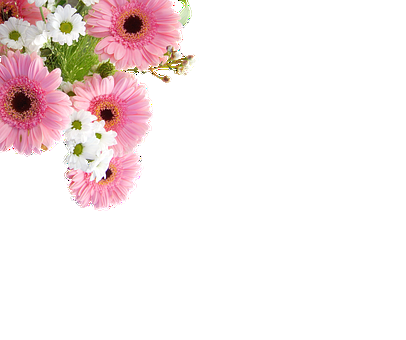 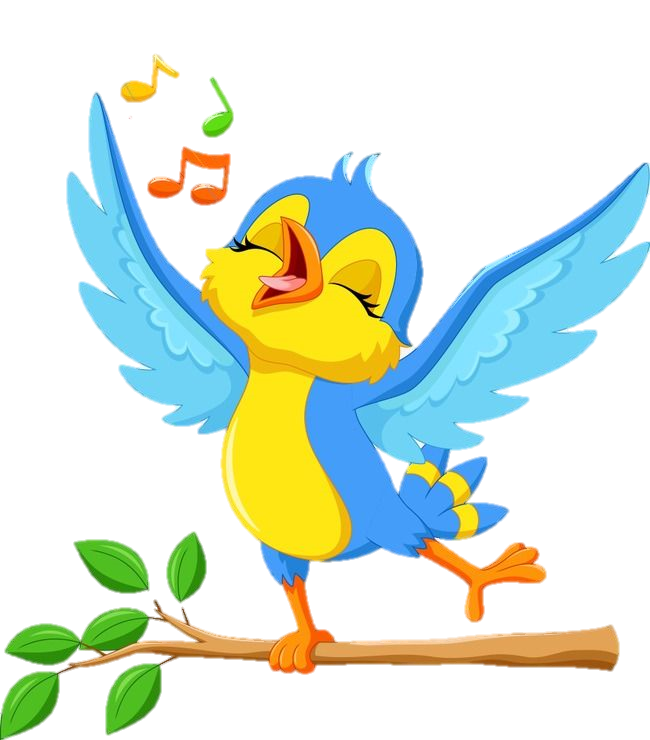 Liên hệ
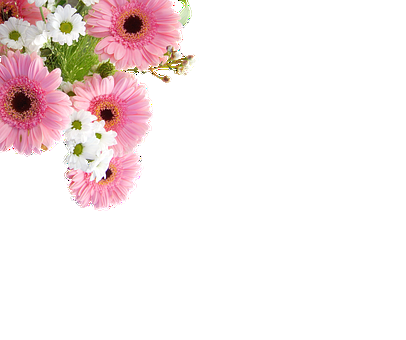 Em đã đánh vỡ , làm hỏng đồ bao giờ chưa?
Tại sao điều ấy lại xảy ra?
Thái độ của bố mẹ, người thân lúc đó ra sao?
Làm thế nào để không đánh rơi, đánh vỡ, làm đổ đồ đạc?
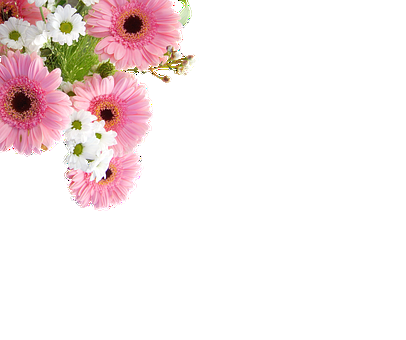 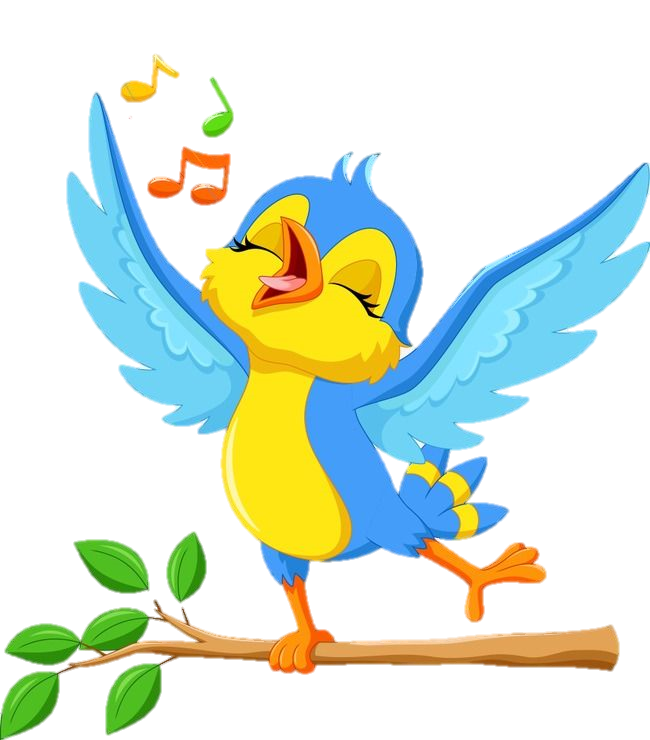 Luyện tập, thực hành
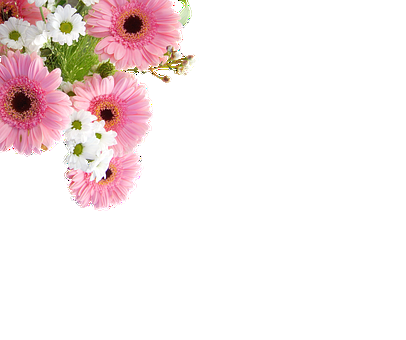 Thực hành cắm hoa theo tổ.
Xem video hướng dẫn cắm hoa
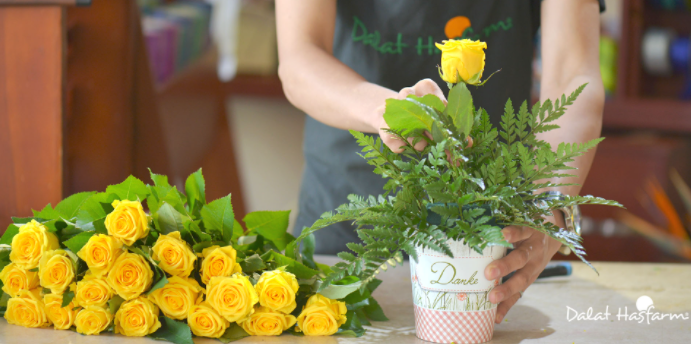 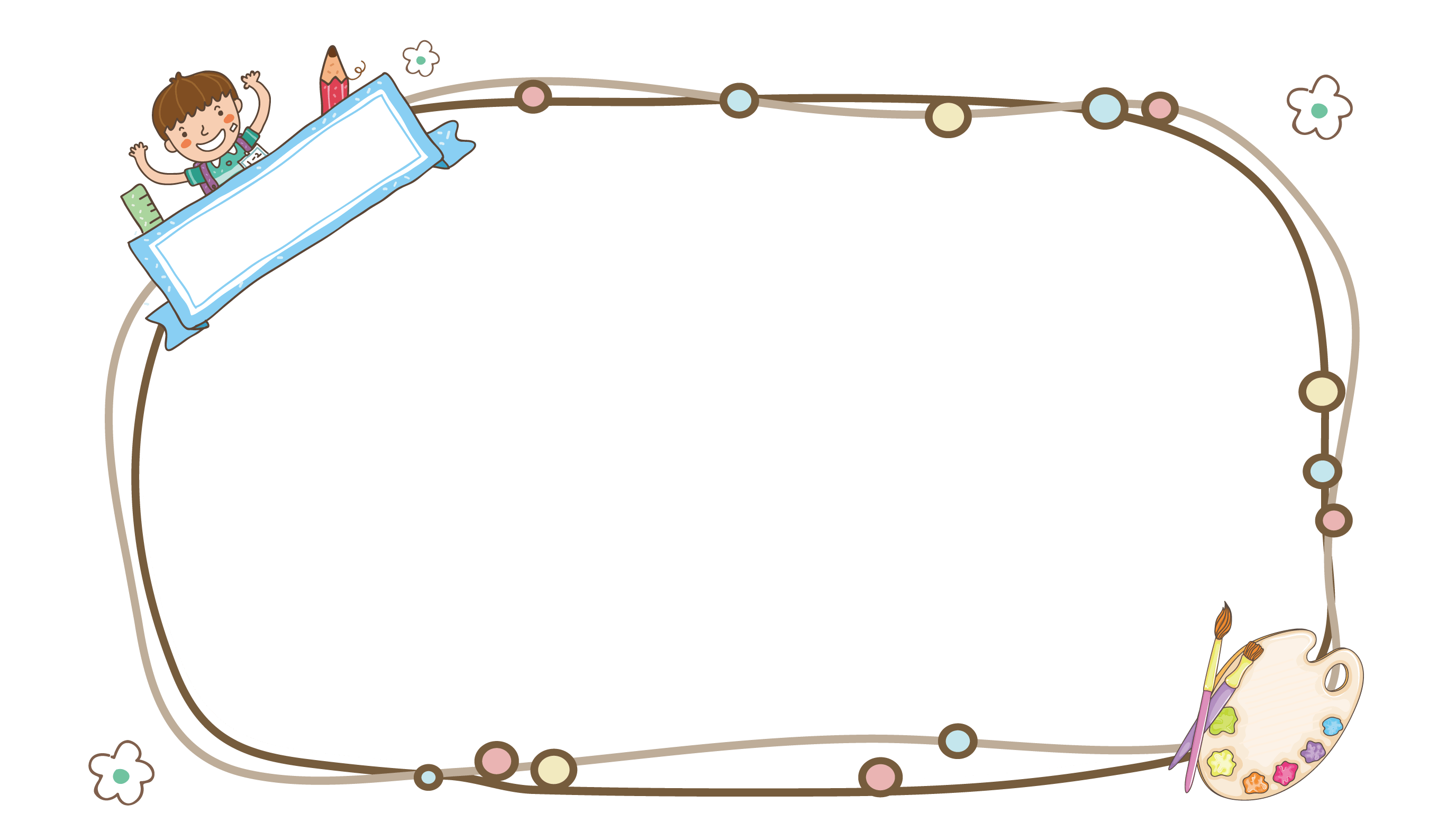 Kết luận
Với đôi bàn tay khéo léo, đảm đang cùng sự sáng tạo của mình, chúng ta có thể làm được rất nhiều việc, tạo ra nhiều sản phẩm đẹp để tô điểm cho ngôi nhà của chúng ta thêm đẹp và hạnh phúc hơn.
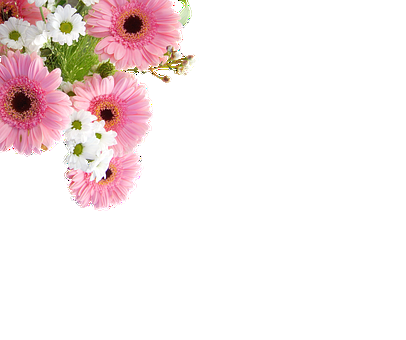 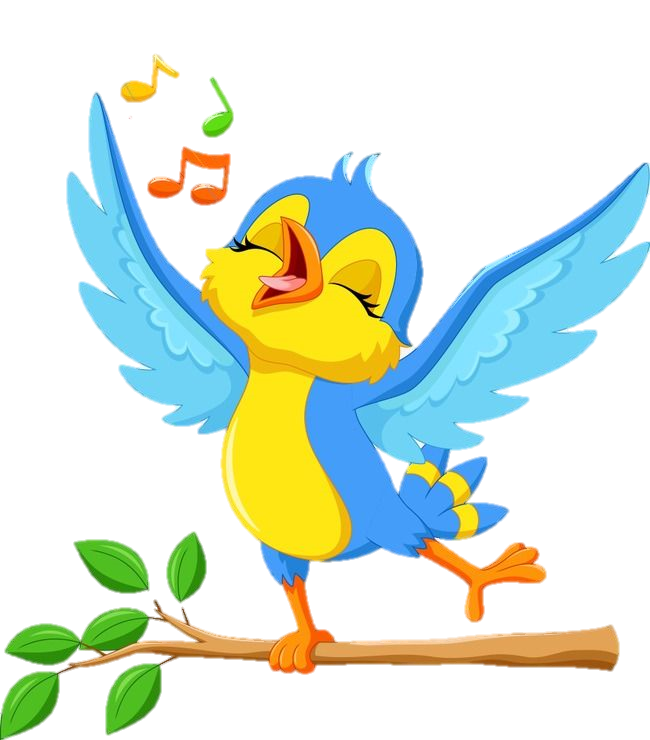 Vận dụng
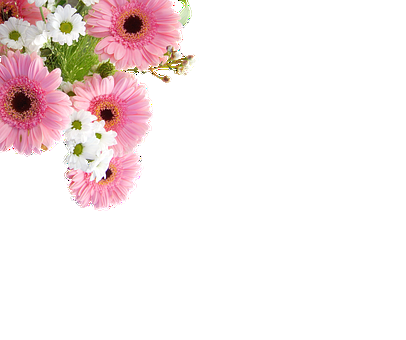 Làm việc nhà để rèn luyện tính cẩn thận, khéo léo
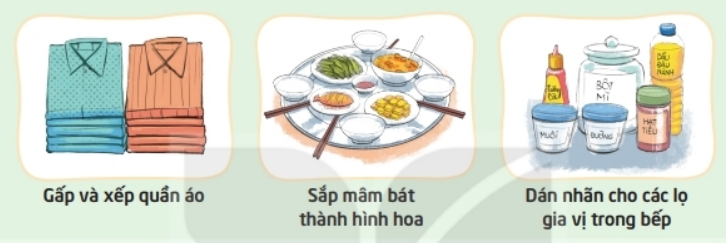 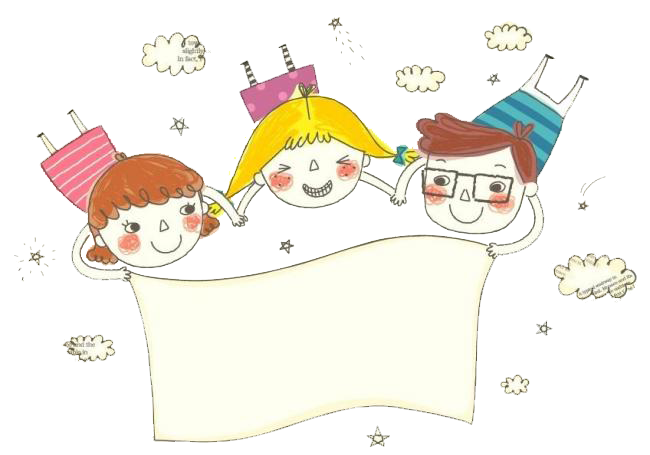 Hẹn gặp lại các con